ОТВЕТ
1
С
Ю
Ю
И
Е
М
Б
К
А
С
2
С
П
С
К
А
Я
3
М
У
З
Е
Й
4
К
У
Л
Ш
А
Р
И
Ф
Е
Р
С
И
5
У
Н
И
В
Т
Е
Т
6
К
Р
Е
М
Л
Ь
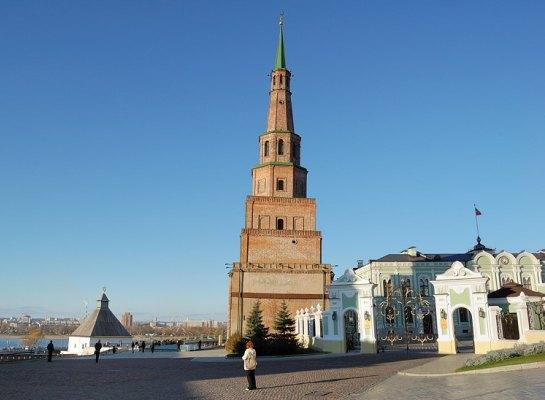 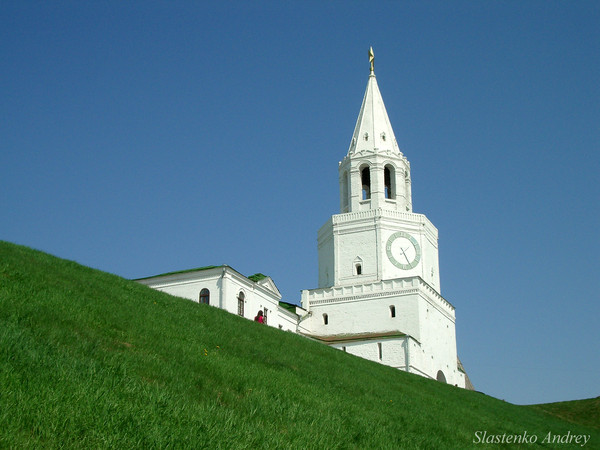 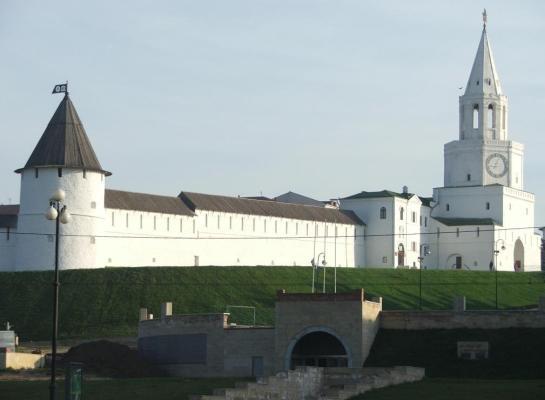 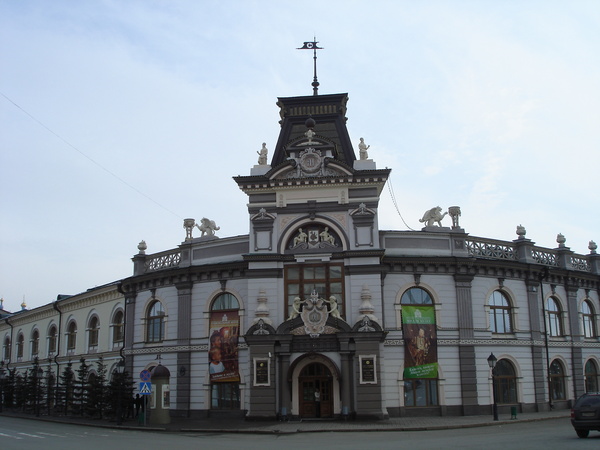 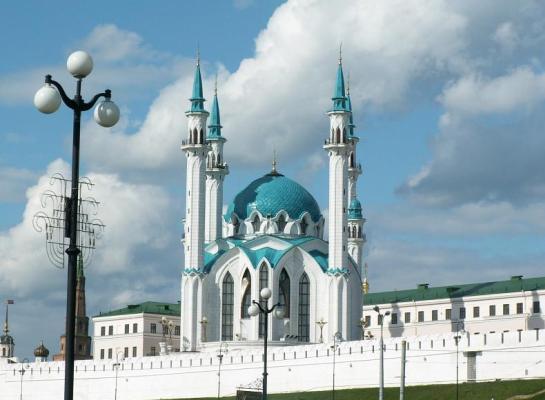 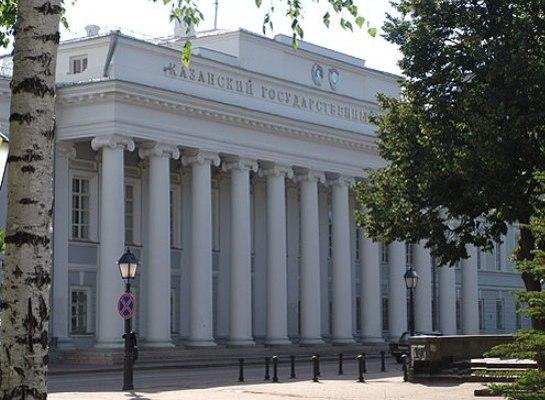 Подготовка к сочинению – описанию достопримечательности Казани
Познакомиться с достопримечательностями Казани
 Систематизировать материал к сочинению
ДОСТОПРИМЕЧАТЕЛЬНОСТЬ -
Место, предмет, замечательные чем-либо, достойные особого внимания.
ИСТОРИЧЕСКИЕ
СОВРЕМЕННЫЕ
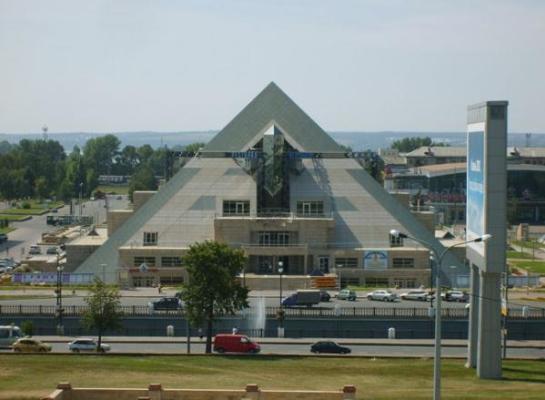 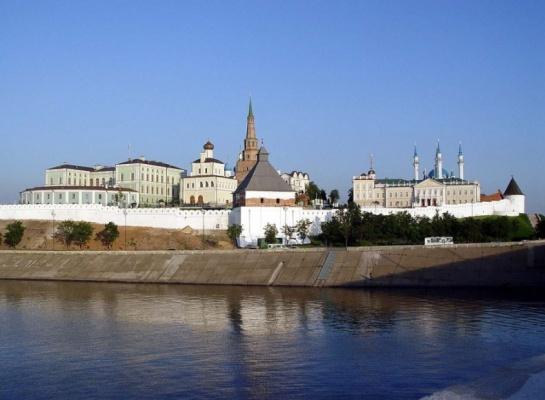 РЕКЛАМНЫЙ ПРОСПЕКТ
1 группа отвечает за станцию «Проспект Победы».
2 группа – станция  «Площадь Тукая»
3 группа -   станция  «Кремлевская»
4 группа -   станция  «Козья слобода»
5 группа -   станции  будущего (строящиеся)
КРЕМЛЬ
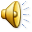 ДОМ КЕКИНА
НАЦИОНАЛЬНЫЙ МУЗЕЙ
РАТУША
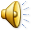 ХРАМ ВСЕХ РЕЛИГИЙ
Мечеть аль-Марджани
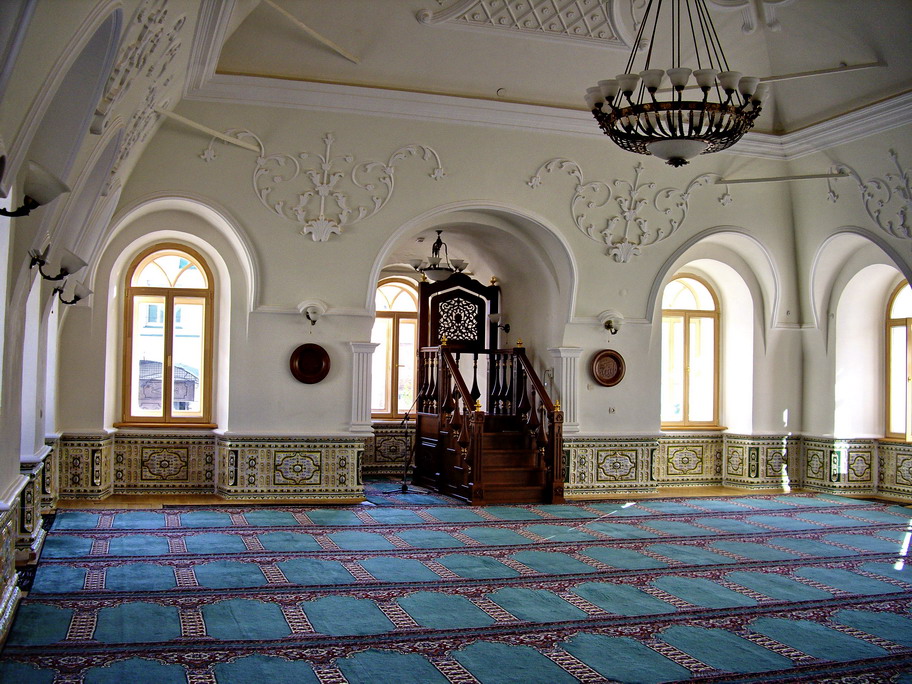 АПАНАЕВСКАЯ И АЗИМОВСКАЯ МЕЧЕТИ
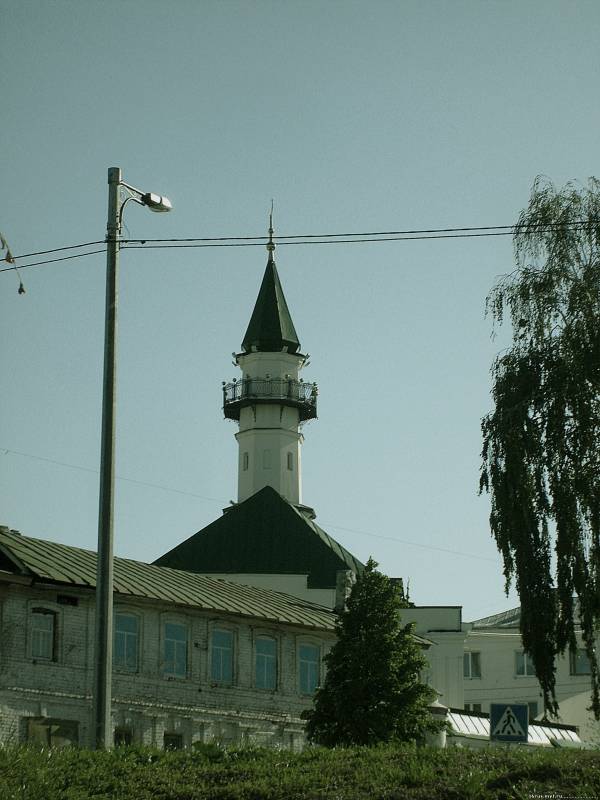 СОБОР
ПЕТРА И ПАВЛА
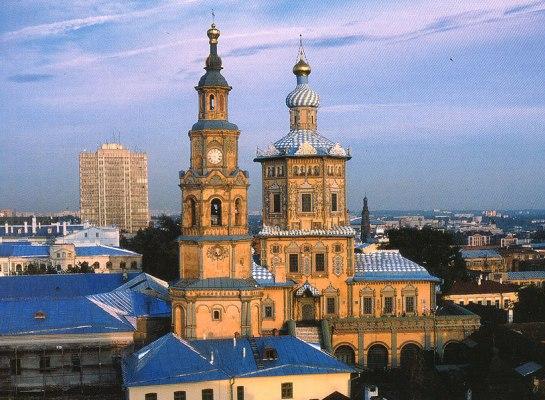 Церковь Святой Великомученицы Варвары
Театр им. К. Тинчурина
Театр юного зрителя (ТЮЗ)
Театр им. Г. Камала
Театр им. В. Качалова
ТЕАТР ОПЕРЫ И БАЛЕТА
Концертный зал им. С.Сайдашева
Литературный музей Габдуллы Тукая
СКВЕР ТУКАЯ
ПАМЯТНИК
ТУКАЮ
ПАМЯТНИК
ДЖАЛИЛЮ
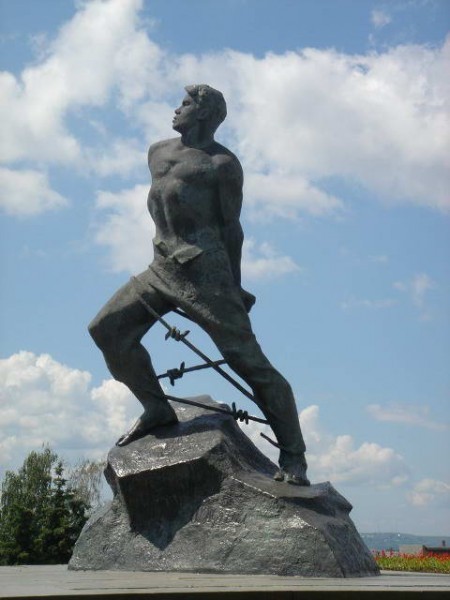